Next Term BingoUse any 9 of these numbersNO REPEATS
13		0.25		-8		39

36		16		1.7		30

-5		12.5		48		26

62		31		15		49
4, 7, 10, 13, ?
25, 31, 37, 43, ?
1, 4, 9, 16, 25, ?
7, 15, 23, 31, ?
200, 100, 50, 25, ?
1, 3, 6, 10, ?
4, 1, -2, -5, ?
64, 16, 4, 1, ?
3, 6, 12, 24, ?
10, 14, 18, 22, ?
0.5, 0.8, 1.1, 1.4, ?
18, 29, 40, 51, ?
7, 10, 15, 22, ?
42, 39, 36, 33, ?
19, 13, 7, 1, ?
1, 1, 2, 3, 5, 8, ?
A sequence is a set of terms, in a definite order, where the terms are obtained by some rule.

A finite sequence ends after a certain number of terms.

An infinite sequence is one that continues indefinitely.

A sequence that increases by a constant amount is known as an arithmetic sequence.
Example

Find the 50th term of the following sequences:
a)   4, 7, 10, 13…			b)   100, 93, 86, 79…
Example

Given that the 3rd term of an arithmetic sequence is 20 and the 7th is 12, work out the first term.
Pause for thought…

When Karl Friedrich Gauss was in school
his teacher asked the class to add up the numbers from 1 to 100. Gauss did it in about 30 seconds. How did he do it?
How many 101s?
Task – copy and complete
[Speaker Notes: All credit to TES user nebthenoob – thank you]
Answers
[Speaker Notes: All credit to TES user nebthenoob – thank you]
Task

Use the two formulae to answer the questions on the sheet.

Start by writing down any values of a, d or n that you know.

Some of the later questions will require you to use simultaneous equations to solve them.
Answers
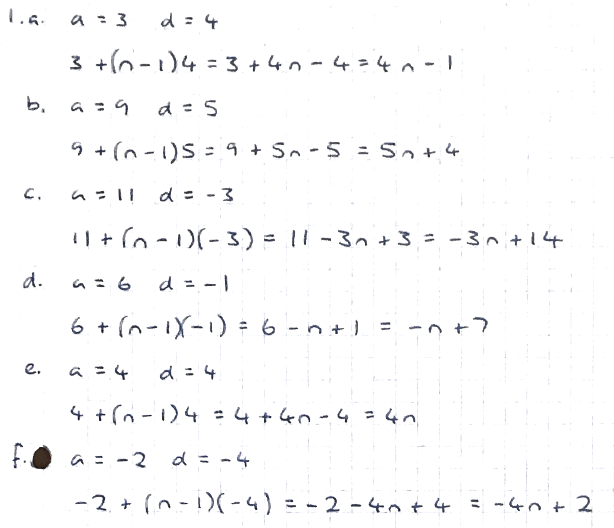 Answers
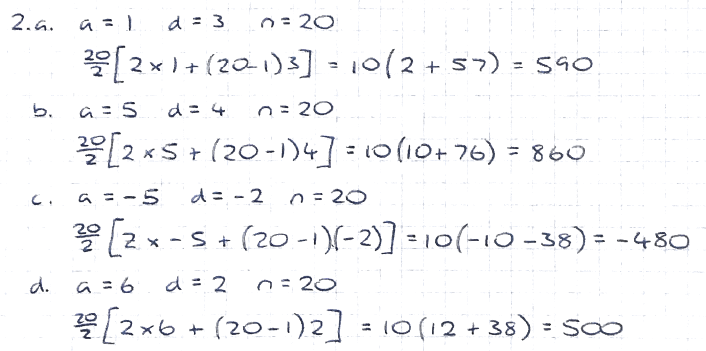 Answers
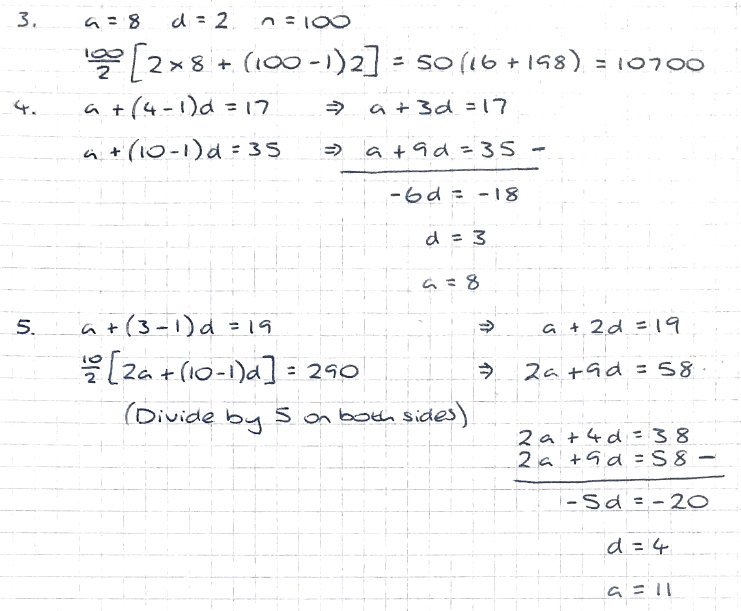 Answers
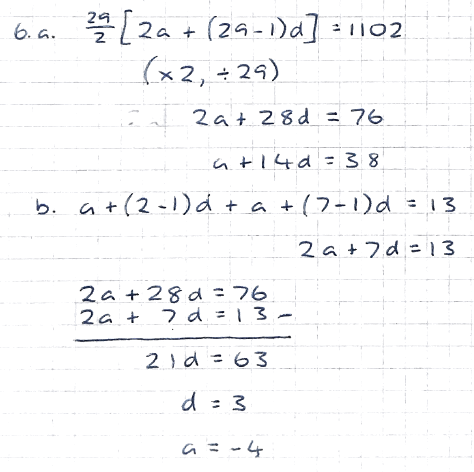 Answers
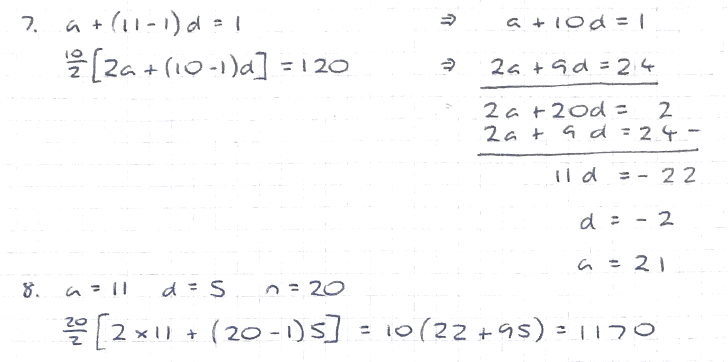